The Birchbark Houseby Louise Erdrich
Vocabulary
J. Humble 2012
The Girl from Spirit Island
Anishinabename the members of the Ojibwe tribe used to refer to themselves
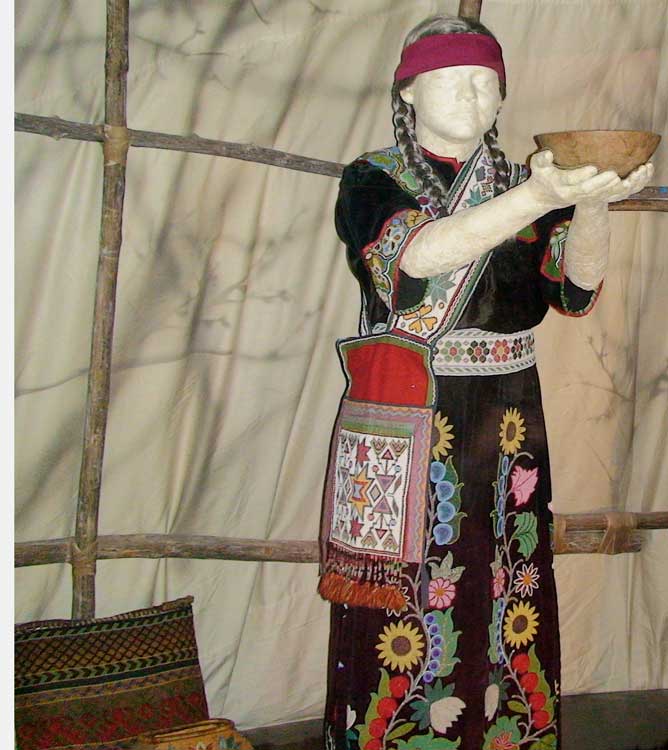 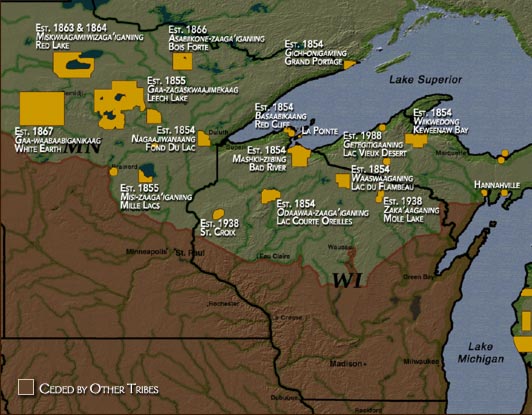 Voyageurspeople who engaged in the transportation of furs by canoe during the fur trade era
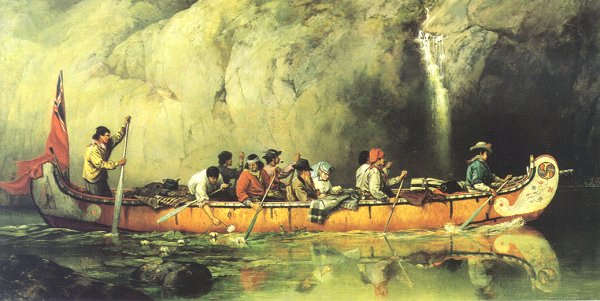 makazins (moccasins)shoes made of soft skin or leather
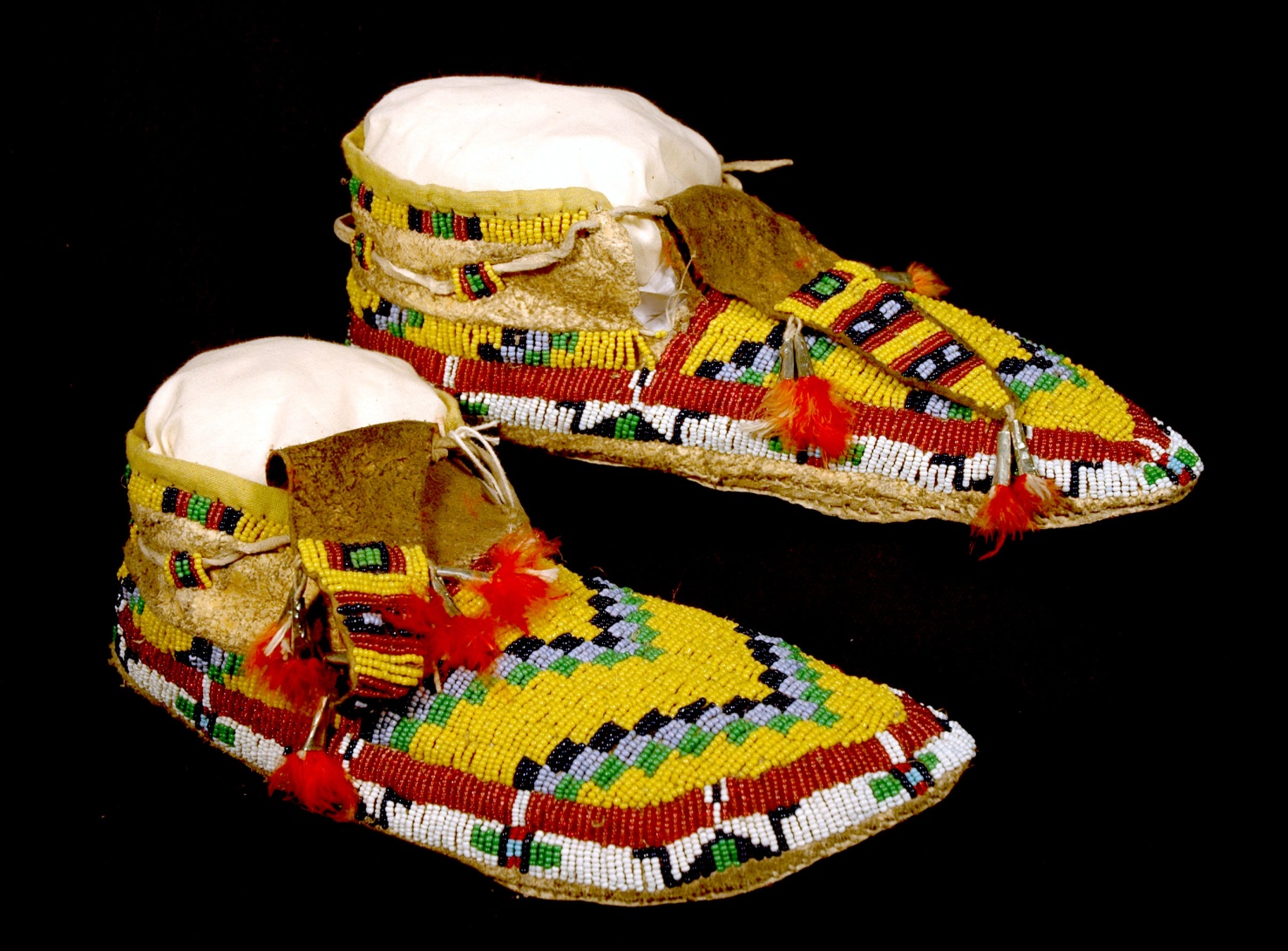 Smallpoxinfectious disease that causes spots or bumps
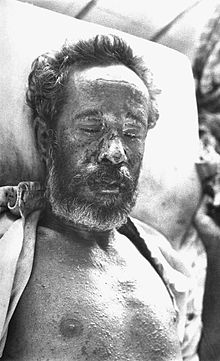 sparrowssmall, plump, brown-grey birds with short tails and stubby, powerful beaks
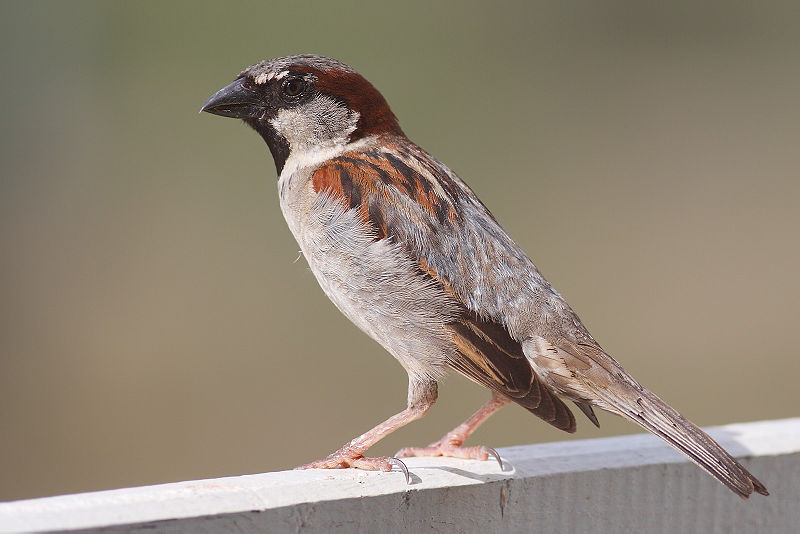 grimacedA type of facial expression usually of disgust, disapproval, or pain
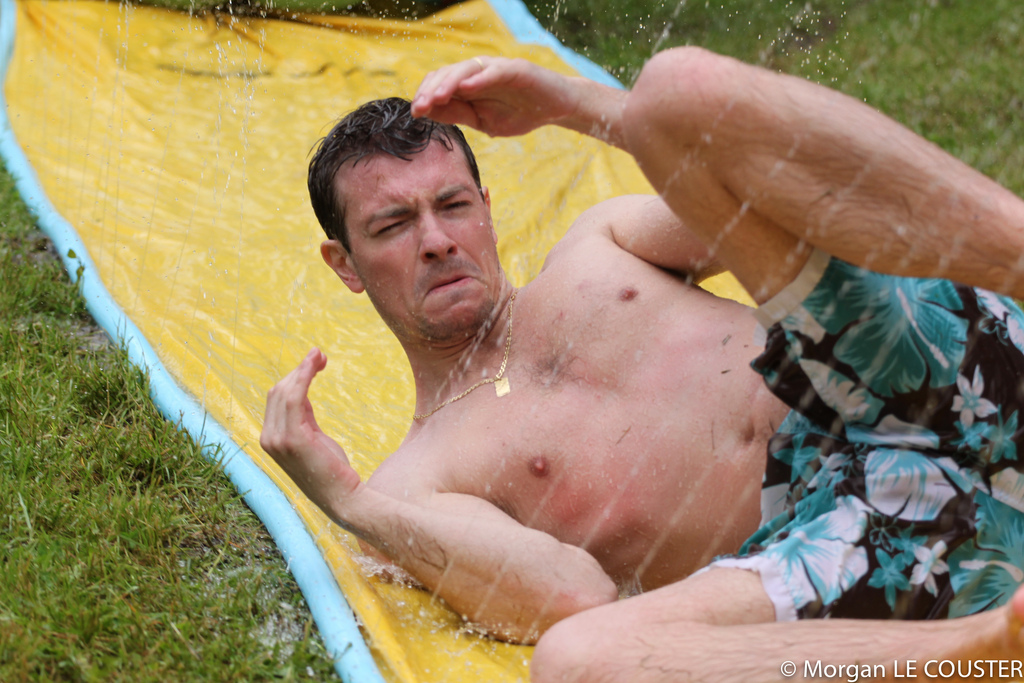 Chapter 1Birchbark HouseSummer
BirchbarkStrong, water-resistant cardboard-like bark which is easily sewn, cut, and bent
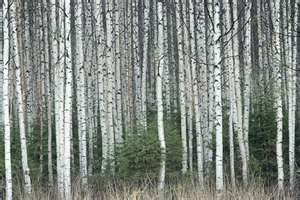 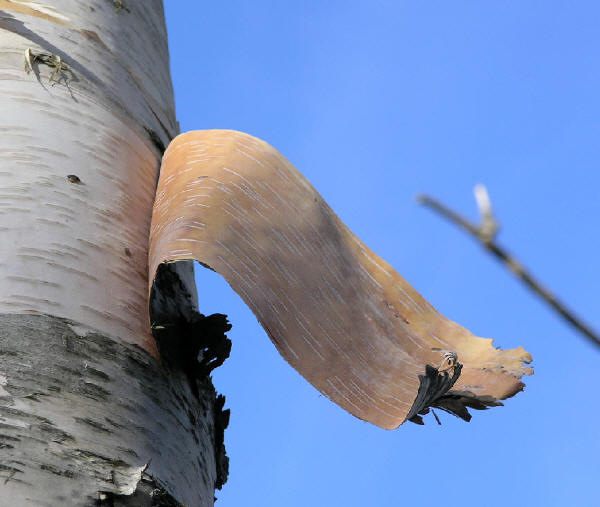 Lake Superiorlargest of the 5 Great Lakes
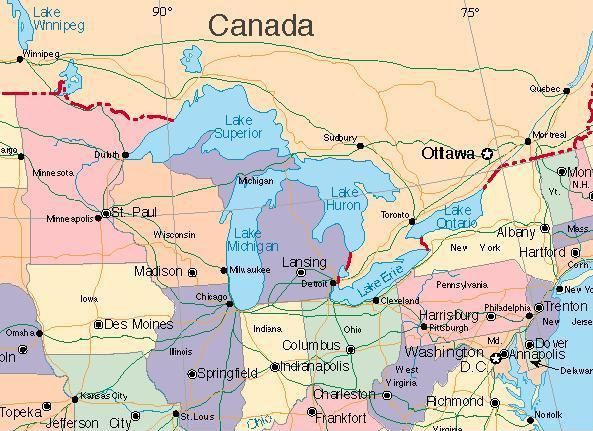 Awllong pointed spike
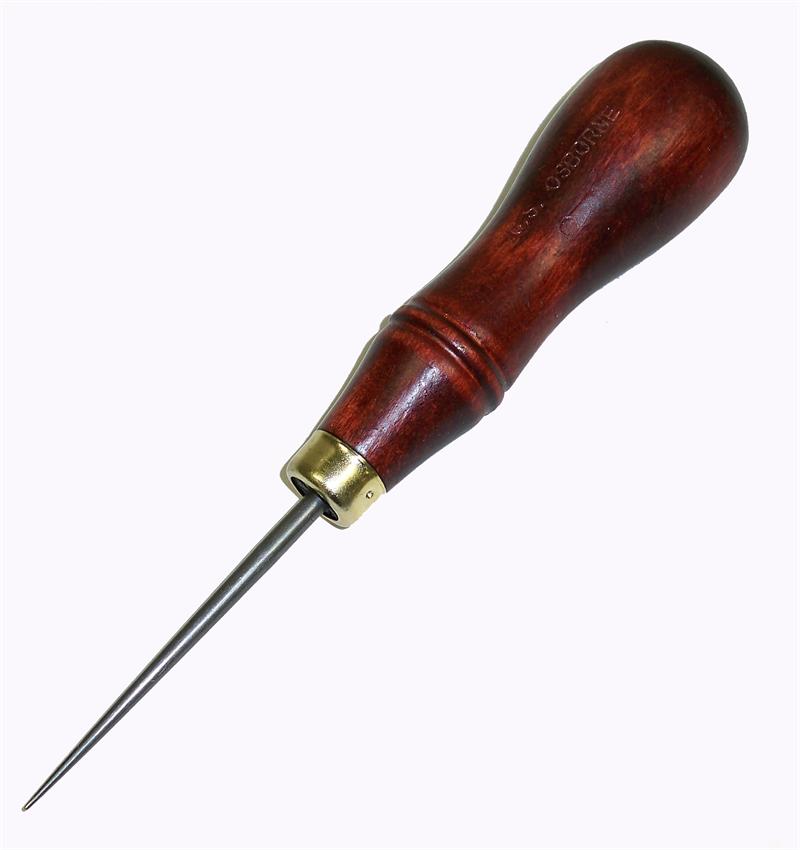 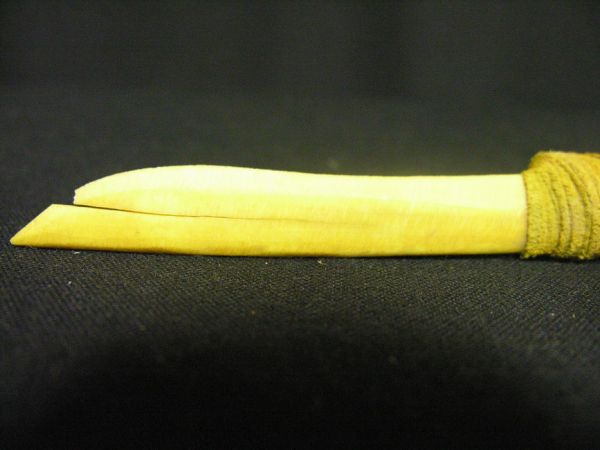 Makukbirchbark container
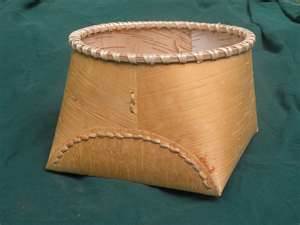 Chapter 2The ReturnSummer
plunderto take wrongly
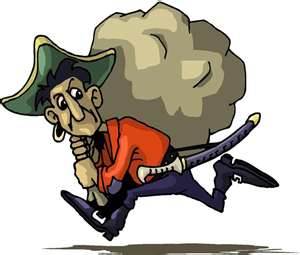 Pell-mellreckless hurried manner
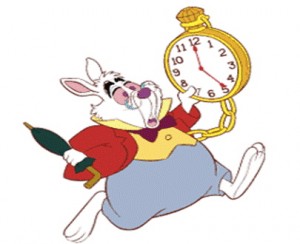 mockmimic; imitate
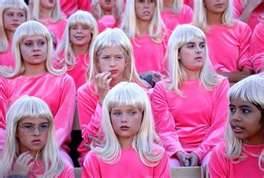 Siftto separate wanted items from unwanted items
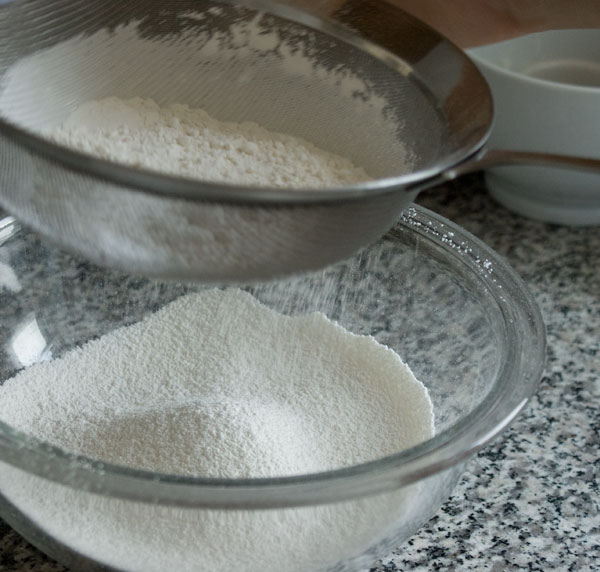 abruptlyquickly
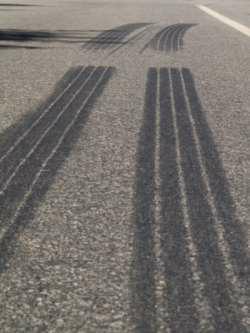 Chapter 3The ReturnSummer
tikinaguncradle for a baby
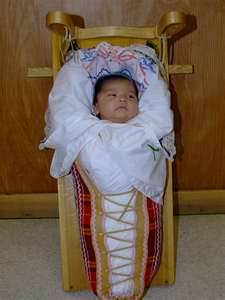 hystericaluncontrollable emotion
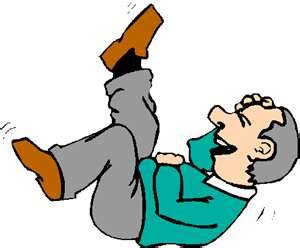 brandishedshake or wave a weapon
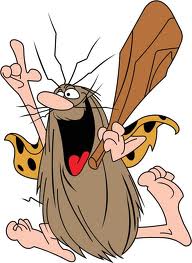 scoldedfind fault; use harsh language
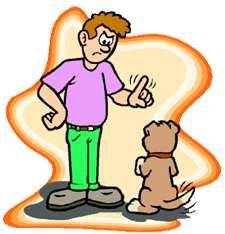 Chapter 4AndegSummer
shrewdnessquick; perceptive; discriminating
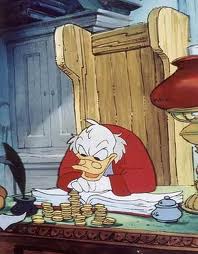 Bandolier bagbag for various items, usually medicine
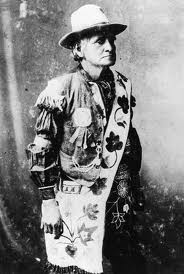 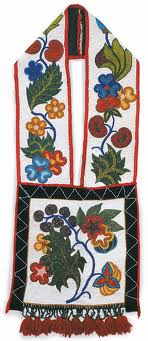 ferociousviolently cruel
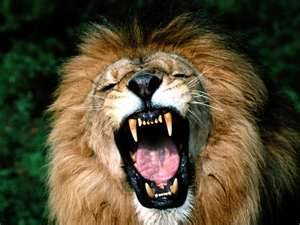 betrayingto be disloyal
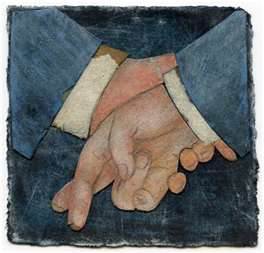 muckfilth, dirt, or slime
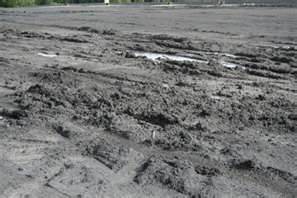 sensationa feeling through the senses
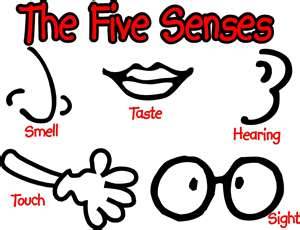 quarrelan angry dispute or disagreement
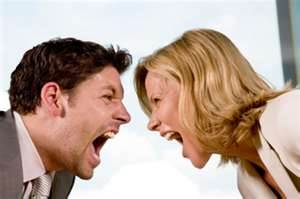 dismayto alarm or surprise
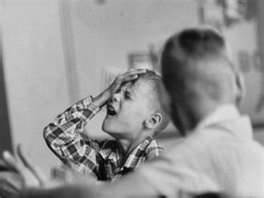 condemnedunfavorable judgment
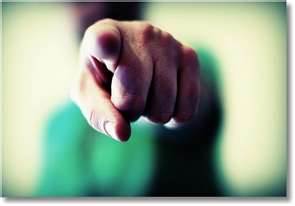 Chapter 5Fishtail’s PipeFall
cachestockpile, reserve, store
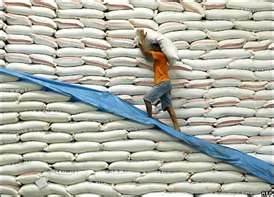 clangroup of people
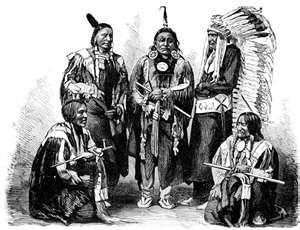 Chapter 6PinchFall
sheavesa bundle, cluster, or collection
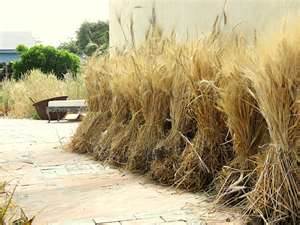 seizetake possession or control of
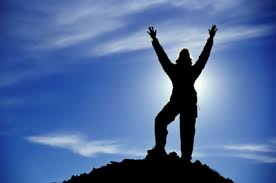 bannocka flat cake
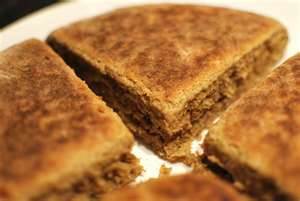 vigilancebeing watchful
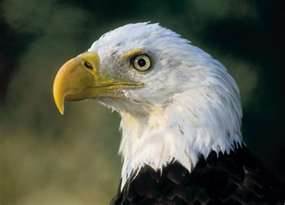 Chapter 7The MoveFall
parchedto make dry, hot, or thirsty
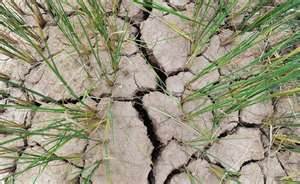 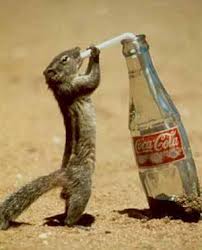 caulkingto fill or close seams
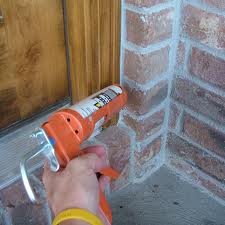 Lean-toa shack or shed supported at one side by trees or posts
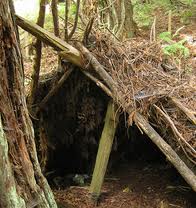 agilityability to think or move quickly
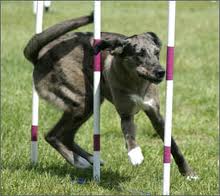 earnestlyserious purpose or effort
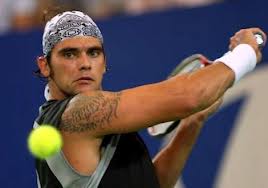 hearththe floor of a fireplace
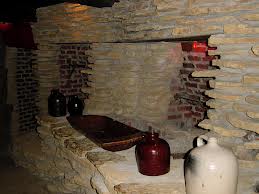 Chapter 8First SnowFall
tobogganslong, narrow, flat-bottom sled
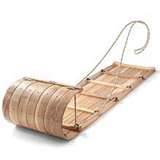 intricatecomplex; complicated; hard to make;
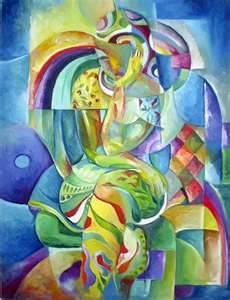 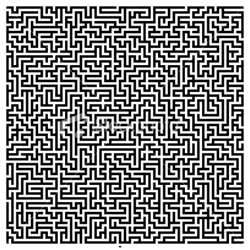 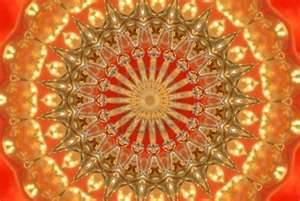 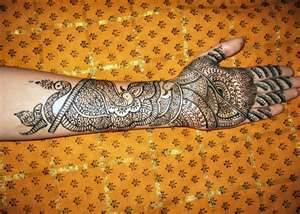 treatiesagreement between two or more people or groups
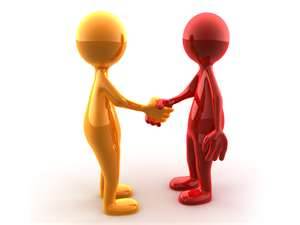 peculiarstrange
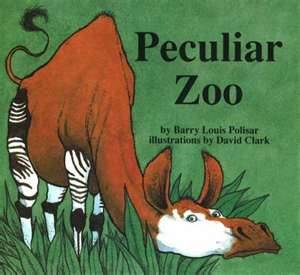 Chapter 9The Blue FernsWinter
solemnlyserious tone or mood
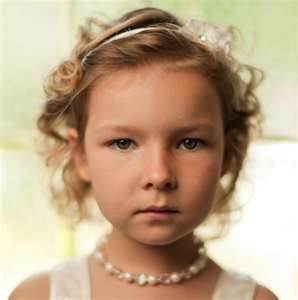 Lynxwild cat with long legs, short tail; grayish-brown fur with white marks
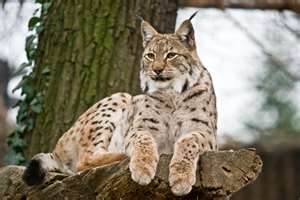 Compellinghaving a powerful effect
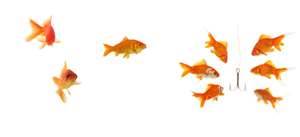 Inevitableunable to avoid, evade, or escape; sure to occur
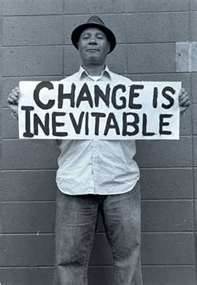 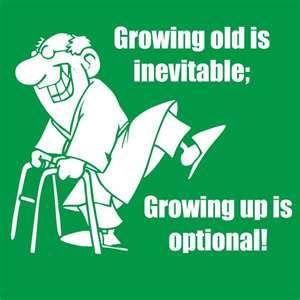 Chapter 10The VisitorWinter
dignitya sign of respect; acting with respect
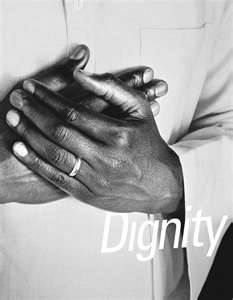 Feebleweak
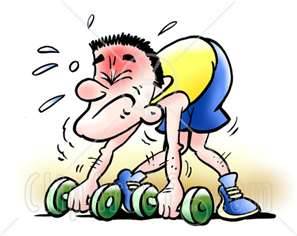 purifiedto clean
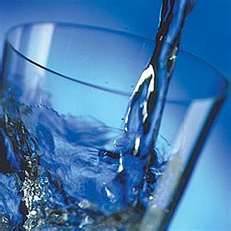 tauttight; tense; tidy
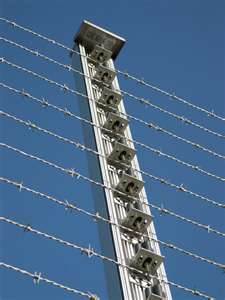 Thrashedto beat soundly in punishment; to toss
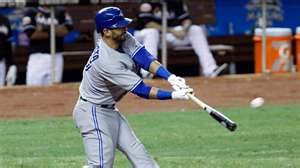 Nourishingpromoting life, growth, or strength
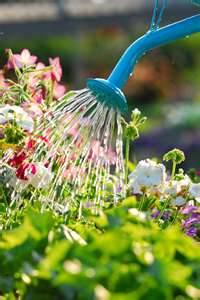 Oblivionstate of being forgotten or unknown
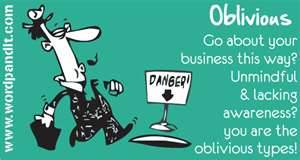 Reluctantunwilling
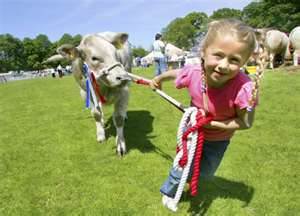 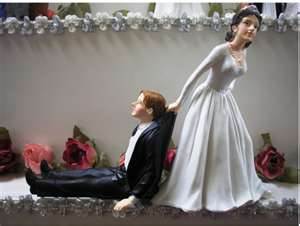 Warywatchful; cautious
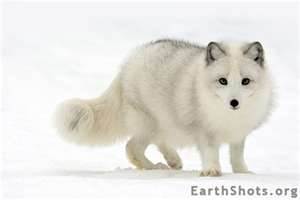 Chapter 11HungerWinter
Lancelong wooden shaft with a pointed metal head
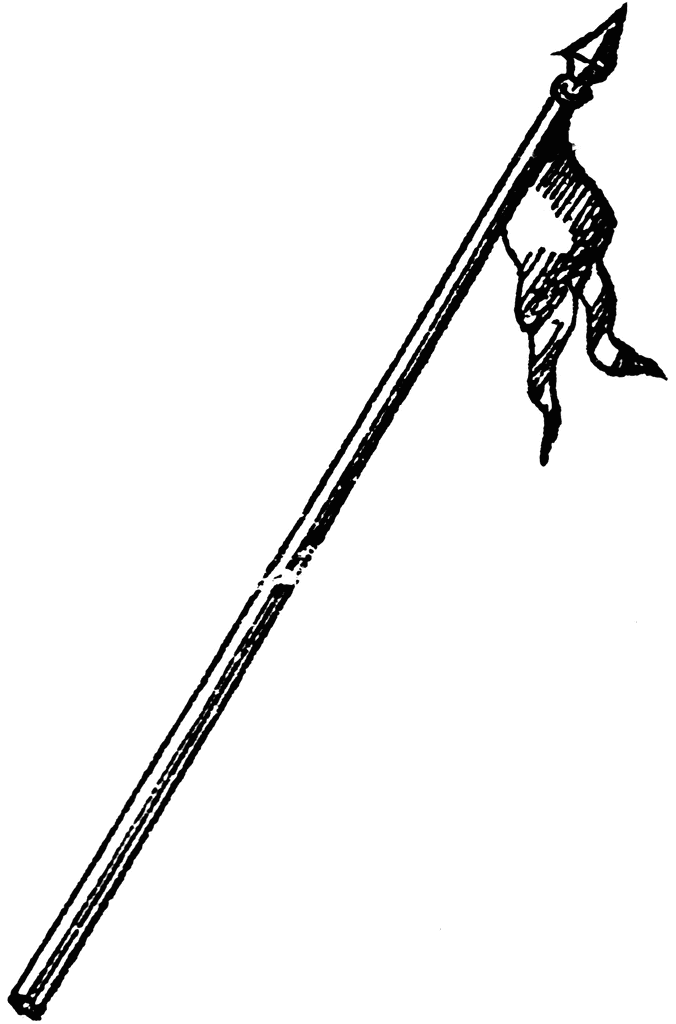 exertto put forth or into use; exercise; vigorous action
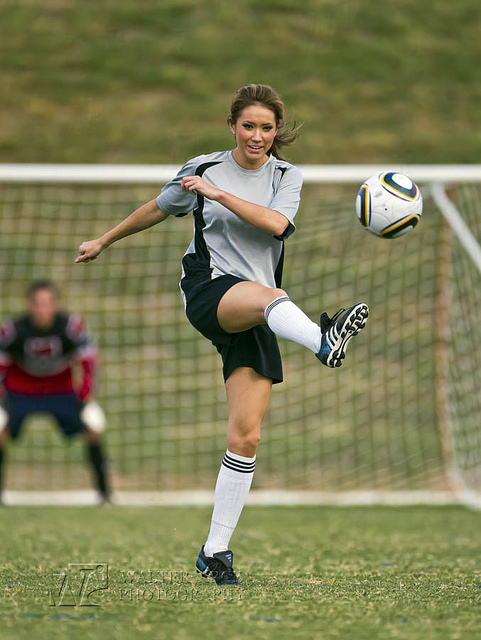 Chapter 12Maple Sugar TimeSpring
horizonwhere the earth and sky meet
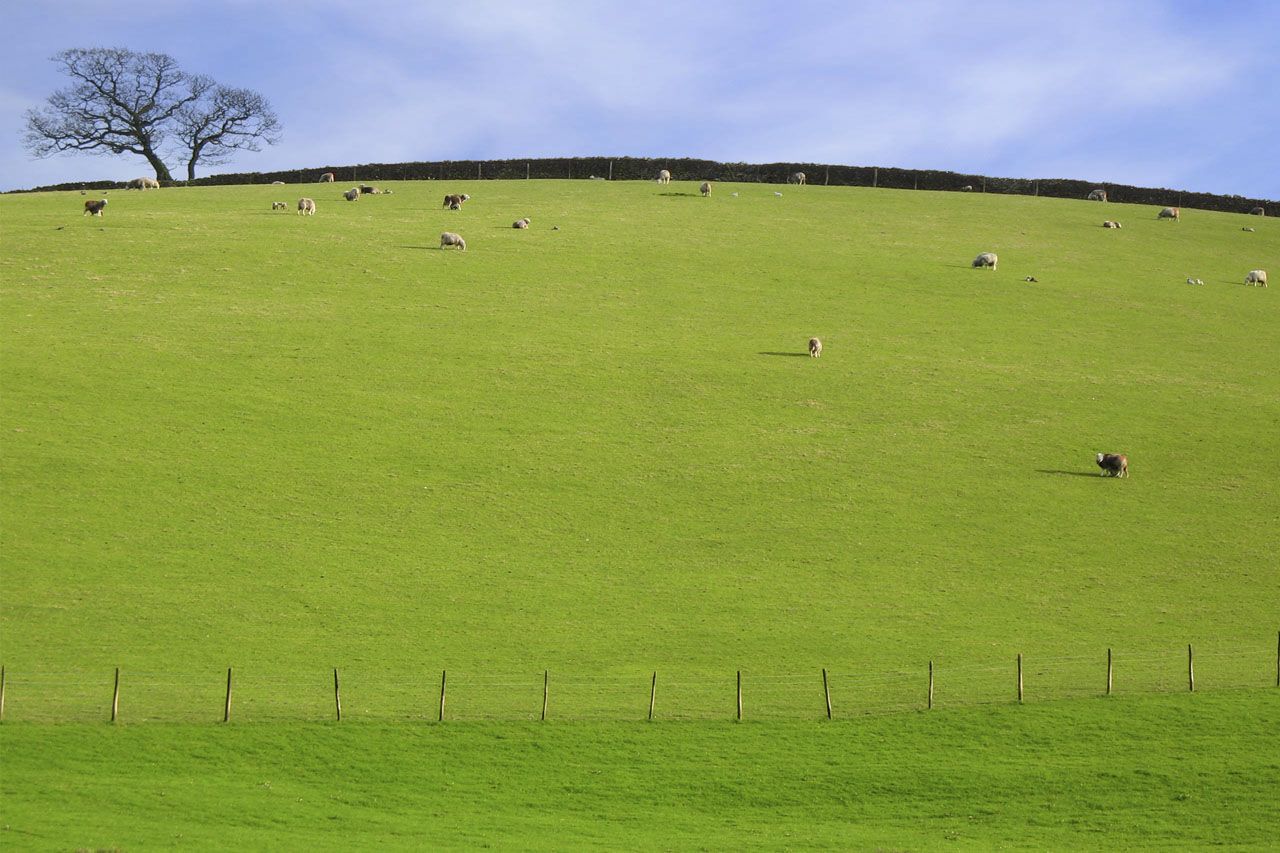 humblenot proud; courteously respectful; feeling of insignificance
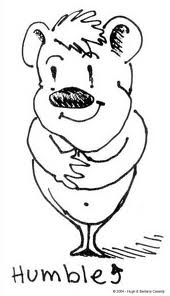 sapa solution that goes through (circulates) in a plant
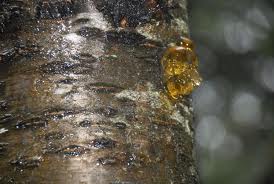 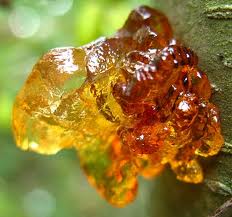 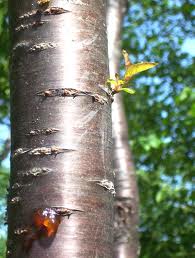 Trougha long, narrow, open boxlike shape
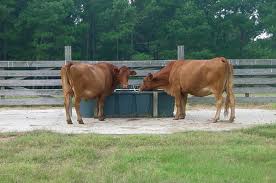 Malleta hammer-like tool
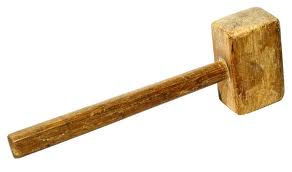 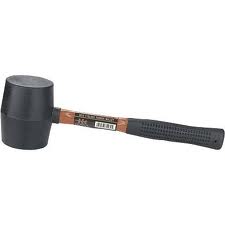 Wigwaman American Indian house, usually rounded shape made of bark or skins
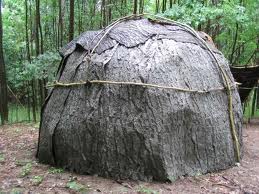 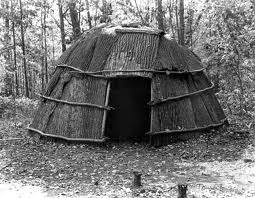 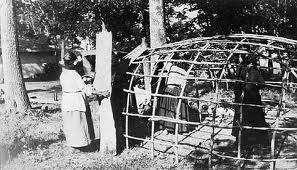 Holyentitled to worship
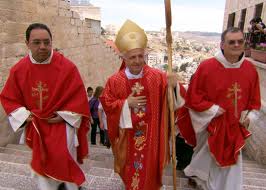 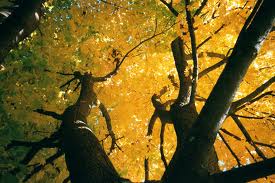 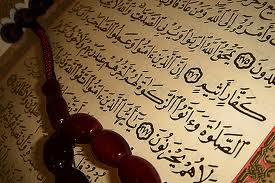 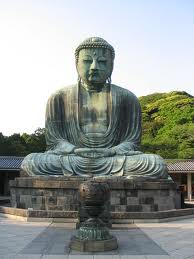 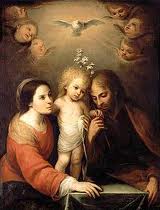 Tallowthe fatty tissue of animals
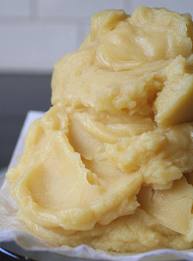 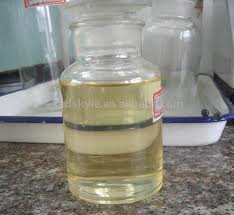 Chapter 13One Horn’s ProtectionSpring
indistinguishableidentical; unable to figure out the differences
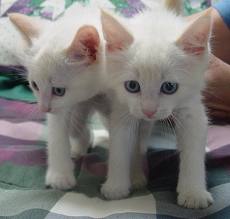 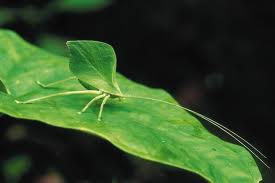 Chapter 14Full CircleSpring
poisea dignified, self-confident manner;
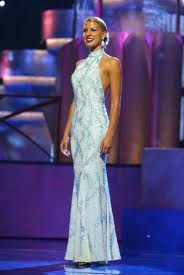 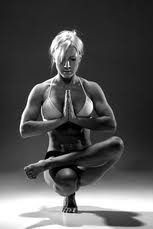 diversiondistraction;
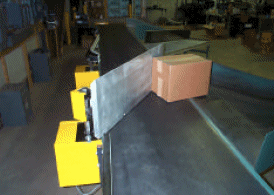 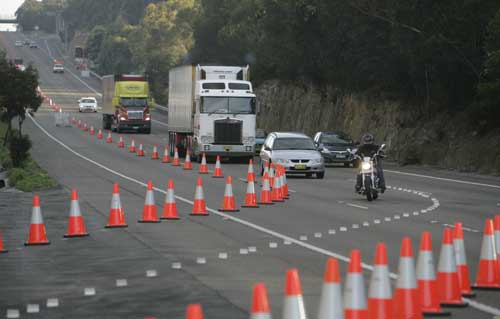 Guffawsa loud, unrestrained burst of laughter
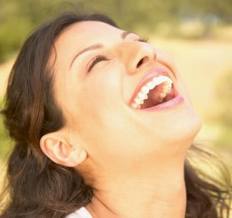 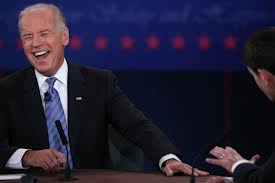